前5回：浓缩版的《红楼梦》
第6回到第22回：钟鸣鼎食的贾府
第23回到第63回：大观园里的青春王国
第64回到第98回：青春王国的消逝
                              及宝黛爱情的结局
第99回到第120回：贾府的衰败
名字的含义
以谐音的方式在向读者暗中传递艺术或思想信息。
（1）人名
示例：①甄费谐音“真废”；
②甄士隐谐音“真事隐”；
③贾化谐音“假话”等。
（2）地名、器物名、歌曲名
示例：①十里街“十里”谐音“势利”；
②葫芦庙“葫芦”谐音“糊涂”；
名字的作用
（1）提示内容情节：如霍启（祸起，提示英莲走失及甄家着火等情节）。
（2）揭示创作主题：如甄士隐（真事隐）、贾雨村（假语村言）等人名，千红一窟（千红一哭）、万艳同杯（万艳同悲）、封肃（风俗）、詹光（沾光）等。
（3）暗示人物命运：如“元迎探惜”四姊妹名字连读暗寓其命运“原应叹息”，甄英莲暗寓其命运“真应怜”，“娇杏”暗示“侥幸”等。
（4）暗示人物特征：如贾芸舅舅卜世仁，贾政清客单聘仁、卜固修，谐音“不是人”“善骗人”“不顾羞”，用名字揭示这些势利眼、帮闲们的嘴脸，入木三分。
四大主角
宝玉的情与凤姐的欲
在贾府中的地位无人可比
性格天壤之别
各自命运的悲剧者
黛玉的痴与宝钗的冷
两种不同风格的美
相似的悲剧结局
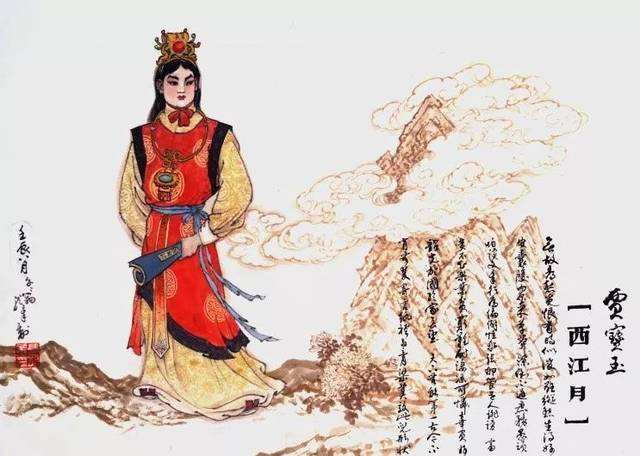 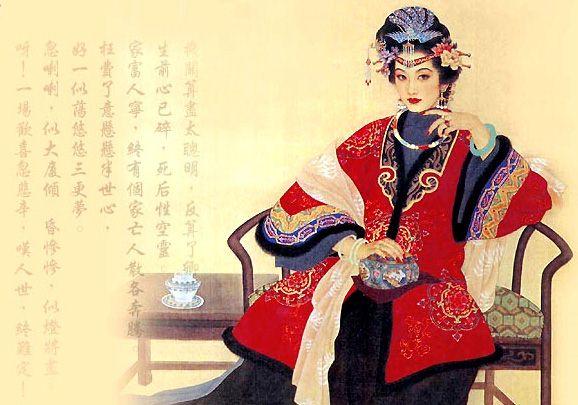 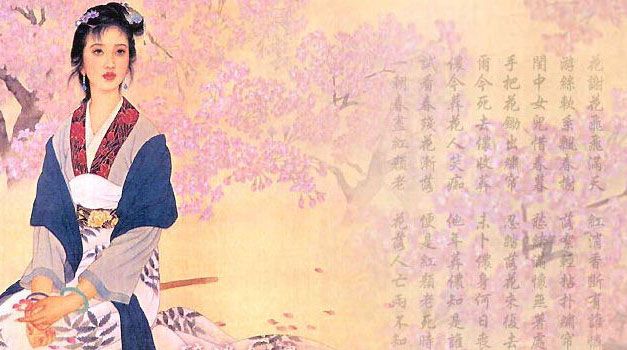 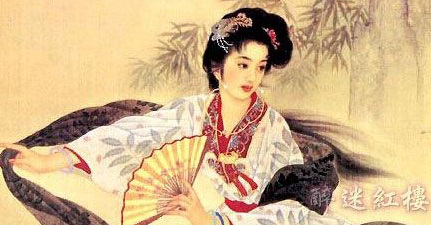 初步认识红楼主要人物的主要性格特点
选择《红楼梦》中的主要人物，结合回目，用一个词来概括人物的性格特点，并作简要说明。
红楼主要人物的性格特点
（1）宝玉的“情”：宝玉虽为男子，却率真清纯，爱博多情，他似乎就是为爱而生，为爱而死，堪称千古第一情人。
（2）凤姐的“欲”：她精明能干，威重令行，是脂粉队里的英雄，但她贪财好利，欲壑难填，嫉妒成性，心狠手辣。因此，她既是贾府的管家，又是贾府的蛀虫。
（3）黛玉的“痴”：黛玉是一个率真痴情的女子，面对博爱多情的宝玉，常常表现出强烈的嫉妒之心。
（4）宝钗的“冷”：宝钗出身于皇商，学识渊博，恪守封建礼教观念，她身上既有温柔敦厚的一面，也有“冷”与“无情”一面。
分析人物符号的不同含义
①2017，我们要像刘姥姥一样抓住机会。（红鹭上云天的博客文章标题）②如何像刘姥姥一样拥有好人缘？（《壹心理》专栏作家岳晓东）③刘姝威姥姥进万科大观园，全场尴尬症都犯了。（搜狐科技新闻标题）④刘姥姥情商到底有多高？八个细节让你真相大白。（网络专栏《陶淘说》）⑤刘姥姥进大观园——少见多怪。（歇后语）
对应了刘姥姥具有的不同个性特点：
①善于抓住、利用机会；②幽默；③本色、真性情；④热情、乐观、包容、感恩等；⑤见识浅陋。
宝玉出场的描写
忽见丫鬟话未报完，已进来了一位年轻的公子：头上戴着束发嵌宝紫金冠，齐眉勒着二龙抢珠金抹额；穿一件二色金百蝶穿花大红箭袖，束着五彩丝攒花结长穗宫涤，外罩石青起花八团倭缎排穗褂；登着青缎粉底小朝靴。面若中秋之月，色如春晓之花，鬓若刀裁，眉如墨画，面若桃瓣，目若秋波。虽怒时而若笑，即时而有情。项上金螭璎珞，又有一根五色丝涤，系着一块美玉。
上面是黛玉眼中看到的宝玉第一次亮相，一会儿换了装再出来，宝玉又是一番打扮：
头上周围一转的短发，都结成小辫，红丝结束，共攒至顶中胎发，总编一根大辫，黑亮如漆，从顶至梢，一串四颗大珠，用金八宝坠角；身上穿着银红撒花半旧大袄，仍旧带着项圈、宝玉、寄名锁、护身符等物；下面半露松花撒花绫裤腿，锦边弹墨袜，厚底大红鞋。越显得面如敷粉，唇若施脂；转盼多情，语言常笑。天生一段风骚，全在眉梢；平生万种情思，悉堆眼角。看其外貌最是极好。
宝玉的不合时宜
《红楼梦》第三回在宝玉、黛玉初会后，有《西江月》二首，形容宝玉，把贾宝玉说的十分不堪：
无故寻愁觅恨，有时似傻如狂。纵然生得好皮囊，腹内原来草莽。潦倒不通世务，愚顽怕读文章。行为偏僻性乖张，那管世人诽谤！
富贵不知乐业，贫穷难奈凄凉。可怜辜负好韶光，与国与家无望。天下无能第一，古今不肖无双，寄言纨绔与膏粱，莫效此儿形状！
（1）他不愿读四书五经，不愿走科举考试仕途经济的道路。
（2）他反对“男尊女卑”的封建宗法观念，提出了“女清男浊”口号。
（3）他反对封建统治阶级的等级观念，向往平等、自由的生活。
（4）他大胆地追求爱情自由和婚姻自主。
但是，贾宝玉毕竟是一个封建贵族家庭的公子，在他的身上仍深深地烙着封建贵族的印记。他反对不平等的封建等级观念，但有时也发发公子哥儿的脾气；他深爱黛玉，有时也“见了姐姐忘了妹妹”；他的轻薄造成了金钏之死，又不承担责任；尤三姐之死他也有着不可推卸的责任。在宝玉的身上有许多贵族子弟的毛病，这才是一个真实的人物形象。
出尘绝世，红楼梦中人
    ——黛玉形象分析
林黛玉是曹雪芹笔下最用心、着墨最多的人物，也是小说中最能博得大家同情、喜爱、痛苦的人物，是曹雪芹怀着真挚的爱意和悲悯、并饱醮血与泪塑造出来的。
林黛玉的肖像描写
体弱多病
言谈举止不俗
众人见黛玉年纪虽小,其举止言谈不俗,身体面貌虽弱不胜衣,却有一段风流态度,便知他有不足之症。
“天下真有这样标致的人物！我今日才算看见了！况且这通身的气派,竟不像老祖宗的外孙女儿,竟是个嫡亲的孙女似的,怨不得老祖宗天天嘴里心里放不下。”
两弯似蹙非蹙罥烟眉,一双似喜非喜含情目。态生两靥之愁,娇袭一身之病。泪光点点,娇喘微微。娴静似娇花照水,行动如弱柳扶风。心较比干多一窍,病如西子胜三分。
容貌标致
气派不凡
清秀飘逸
含情脉脉
多愁善感
体弱多病
冰雪聪明
娇弱美丽
贾宝玉眼中的林黛玉
疑问：宝玉眼中的黛玉，竟没有任何服饰的描写，是作者的疏忽呢？还是宝玉的马虎？
不写衣裙装饰，正是宝玉眼中不屑物，故不曾看见。黛玉之举止容貌,亦是宝玉眼中看、心中评。若不是宝玉,断不能知黛玉是何等品貌。（脂砚斋批语）
林黛玉的语言描写
婉言谢绝大舅母的留饭
邢夫人苦留吃过晚饭去，黛玉笑回道：“舅母爱惜赐饭，原不应辞，只是还要过去拜见二舅舅，恐去迟了不恭，异日再领，望舅母容谅。”
面对舅母的赐饭，林黛玉考虑到要去拜见二舅舅，没有接受。
她拒绝邢夫人时也很委婉，没有正面否定长辈的话，而是先表
感激之情，再说原因。一席话既表明了她对邢夫人的尊敬与感激，又表明自己顾全大局的礼节，足见黛玉之聪明，更说明她待人处事“处处留心”。
林黛玉的语言描写
两次关于读书的回答（p18）（p19）
贾母问黛玉念何书．黛玉道：“刚念了《四书》。”黛玉又问姊妹们读何书．贾母道：“读什么书，不过认几个字罢了！”
宝玉便走近黛玉身边坐下，又细细打量一番，因问：“妹妹可曾读书？”黛玉道：“不曾读，只上了一年学，些须认得几个字。”
关于同一个问题，黛玉的两次回答为何不同？
第一次贾母问她，是实话实说；第二次宝玉问她，是谦虚的说法。她改口这样快，是因为听贾母说众姊妹“读什么书，不过认几个字罢了”。因而自觉失言，这里可见黛玉是个谦恭得体、多虑敏感之人。
林黛玉的动作描写
①见贾母：方欲拜见时，早被他外祖母一把搂入怀中，……
                        一时众人慢慢解劝住了，黛玉方拜见了外祖母。
②见“三春”：忙起身迎上来见礼。
③见王熙凤：纳罕道：“……这来者是谁，这样放诞无礼？” ……      连忙起身接见……正不知以何称呼……忙陪笑见礼,以“嫂”呼之。
④见贾赦：黛玉忙站起来，一一听了……
林黛玉的动作描写
⑤在王夫人处让座：老嬷嬷们让黛玉炕上坐，炕沿上却有两个锦褥对设。黛玉度其位次，便不上炕，向东边椅子上坐了。   王夫人却坐在西边下首，见黛玉来了，便往东让，“黛玉心中料定这是贾政之位。因见挨坑一溜三张椅上，也搭着半旧的弹墨椅袱，黛玉便 向椅上坐了。王夫人再三携他上坑，他方挨王夫人坐了。

⑥晚饭：十分推让……方告了座。黛玉见了这里许多规矩，不似家中，也只得随和些，少不得一一改过来。
和贾母见面
礼节周全、
有教养、
聪慧、
小心谨慎、
恭敬；
和三姐妹见面
和王熙凤见面
林黛玉的动作
听贾赦的带话
在王夫人处让座
改变自己的生活
习惯
林黛玉的心理描写
“步步留心，时时在意，不肯
轻易多说一句话，多行一步路，
惟恐被人耻笑了他去”
谨言慎行，有很强的自尊心也有寄人篱下的自卑感
林黛玉形象总结
美貌多情, 体弱多病
  多愁善感，知书达理
  聪慧而有教养
  言行小心谨慎
  有强烈的自尊心
  和寄人篱下的自卑感的少女形象
（2）林黛玉性格的形成与发展
林黛玉早期的复杂性格就与她的生活环境密切相关。早期林黛玉的性格，因母亲早逝父亲忙于政务，自幼寄养在贾府外祖母家，名为依亲，实为寄人篱下，在贾府复杂的人际关系里争取尊严，因此养成敏感多疑、高傲好胜、感伤自怜的性格特点。
林黛玉另一种性格来源于另一个环境因素。作为贾府的孙辈她得到贾母的呵护无人能比，因此林黛玉在贾府形成了可谓既自卑又优越、既争强好胜又孤独脆弱的性格特点。
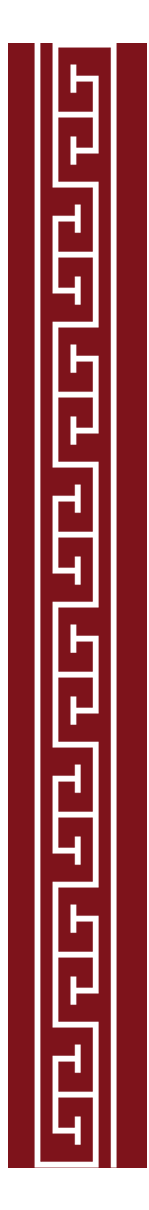 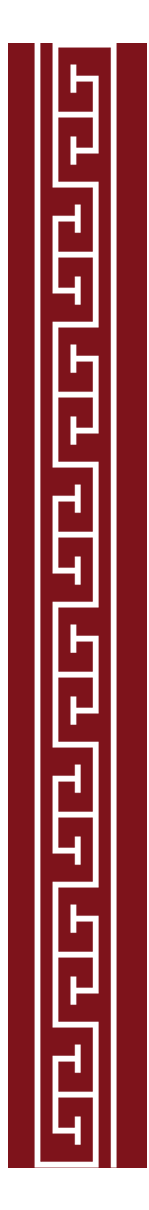 王熙凤
 “这个人打扮与众姑娘不同，彩绣辉煌，恍若神妃仙子：头戴金丝八宝攒珠髻，绾着朝阳五凤挂珠钗；项下带着赤金盘螭璎珞圈。裙系豆绿宫绦双鱼比目玫瑰珮，身穿缕金百蝶穿花大红洋缎窄裉袄，外罩五彩刻丝石青银鼠褂，下罩翡翠撒花洋绉裙。一双丹凤三角眼，两弯柳叶吊梢眉，身量苗条，体格风骚，粉面含春威不露，丹唇未启笑先闻。”
 
《红楼梦》人物繁多，王熙凤当之无愧是穿着最为耀眼的。读罢文中对她每次出场的服饰描写，都不禁感叹她特殊的生活质量。以她出场迎接黛玉的情景为例，开场即夺目。细品，则会发现曹雪芹开篇就揭示了性格、暗示了结局：仅是发髻、发钗、项圈等饰物就如此豪华，写出了她的显赫地位与爱富之心；书中以“凤冠霞帔”形容李纨，而她以凤图装扮自己，体现出大胆、得宠；洋裙在当时并不好得，写出她的富贵出身；最重要的是她系在裙边的比目玫瑰佩，“比目”之典出自“得成比目何辞死，愿作鸳鸯不羡仙”，在此则反映了王熙凤对真爱的渴望，倘若夫妻和睦又何必如此祈祷呢？所以此佩映射了王熙凤和贾琏婚姻关系的脆弱，为日后的矛盾埋下伏笔。